Le métier de docteur
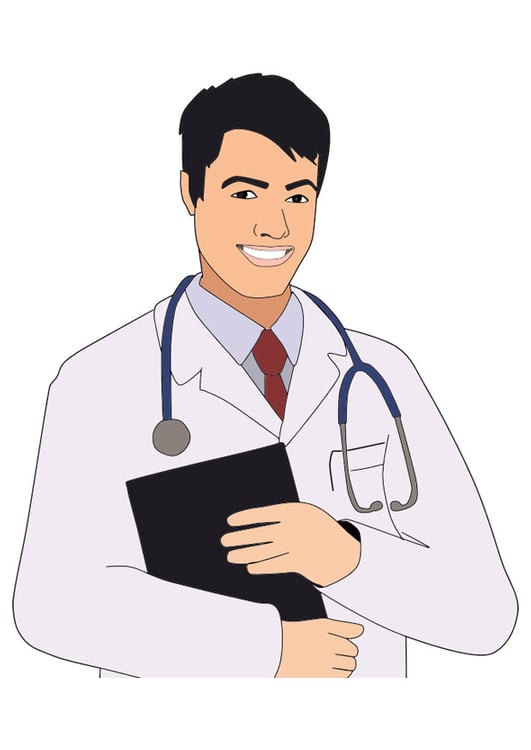 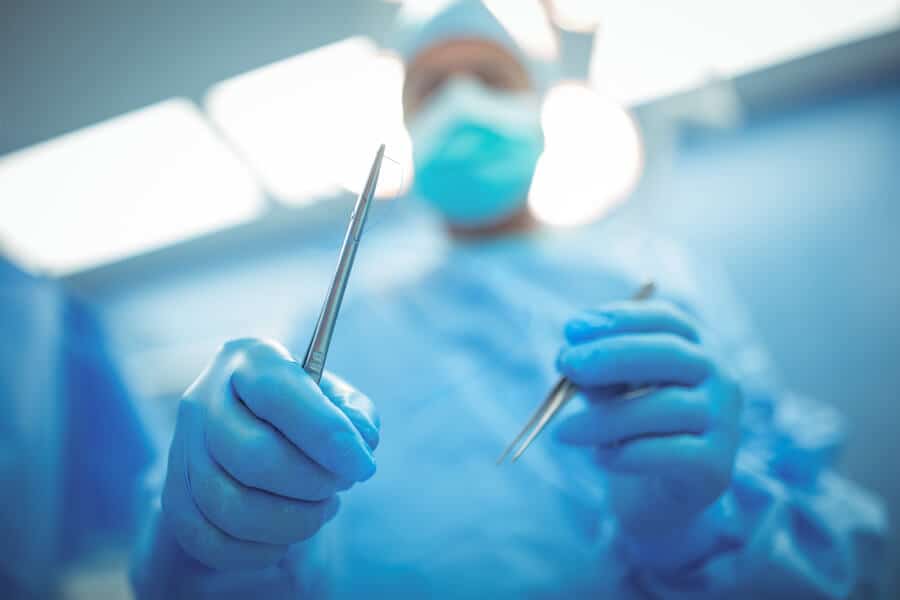 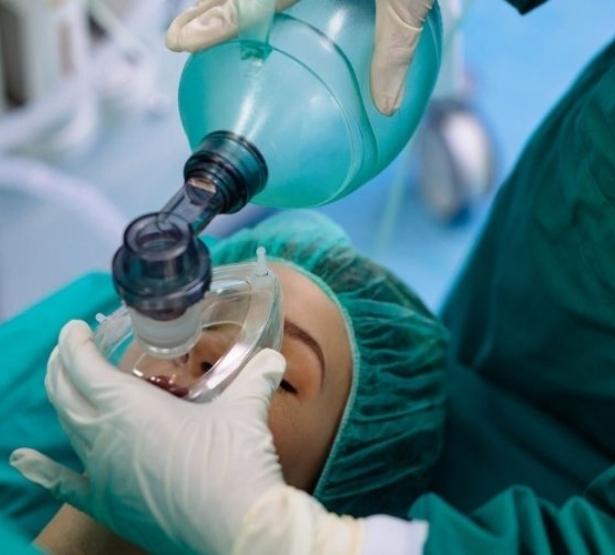 Sommaire
En quoi consiste le métier ?
Les études à réaliser
Les avantages et les inconvénients du métier
Une journée type
Le salaire
En quoi consiste le métier ?
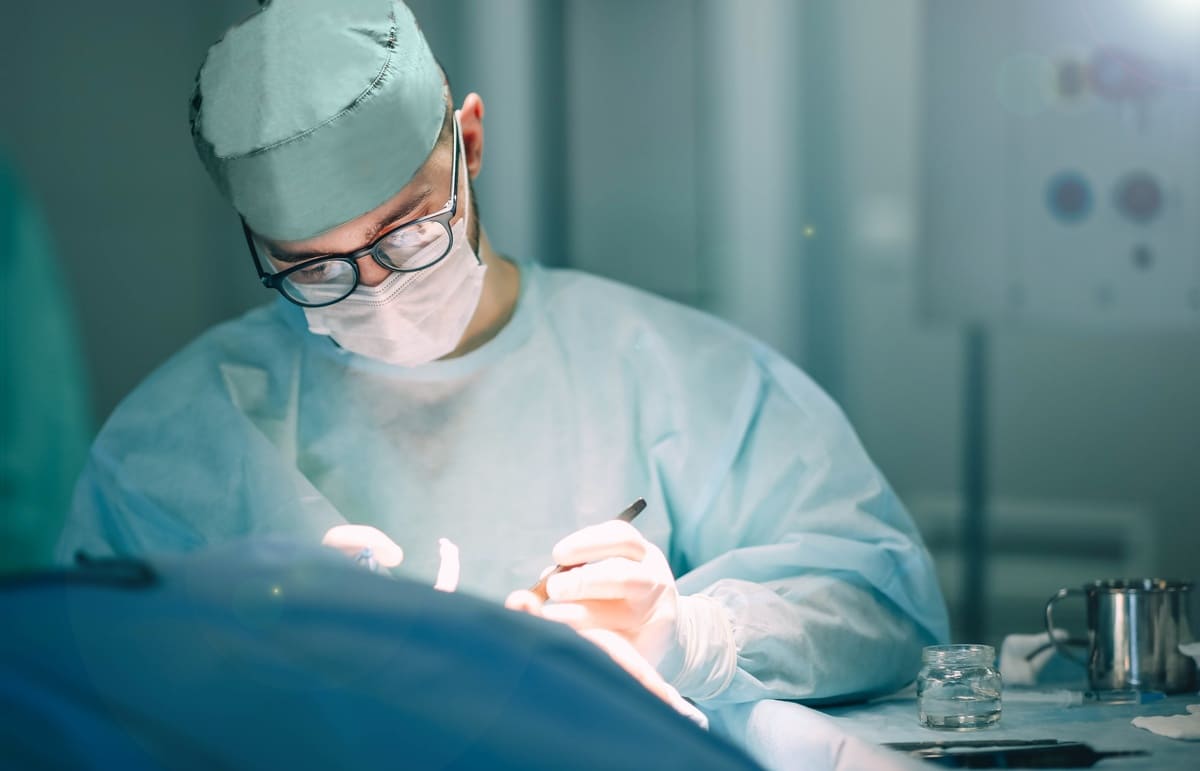 Le métier de docteur comporte plusieurs spécialités telles que médecin généraliste, chirurgien, anesthésiste et encore beaucoup d’autres.
Selon la spécialité qui vous intéresse, différentes fonctions s’exercent alors dans celle-ci.
Exemples :
Un médecin généraliste va plutôt examiner, diagnostiquer, ordonner des examens etcetera tandis qu’un chirurgien va pratiquer des interventions chirurgicales lors d’opérations.
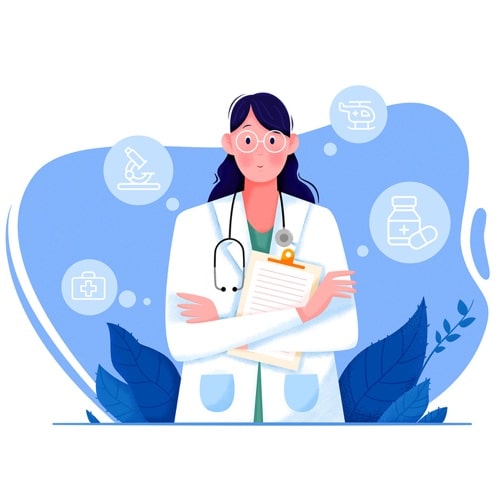 Les études à réaliser
Pour devenir médecin, il faut compter :
9 ans d’études après le bac à l’université pour les généralistes
 10 à 12 ans pour les spécialistes
Les études sont longues et éprouvantes physiquement et mentalement, il faut bien réfléchir et se préparer à travailler dur avant de se lancer.
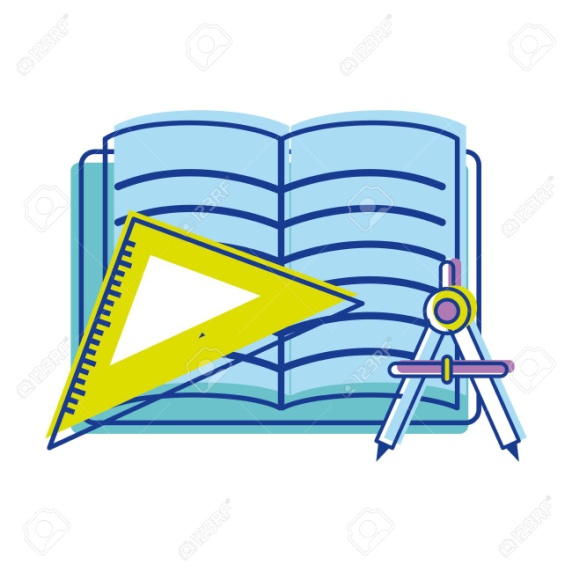 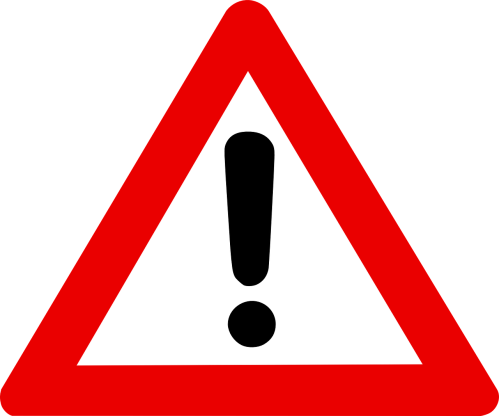 Les avantages et les inconvénients du métier
Les avantages : 
 Aider les gens
 Respect dans la société
 Rémunération gratifiante
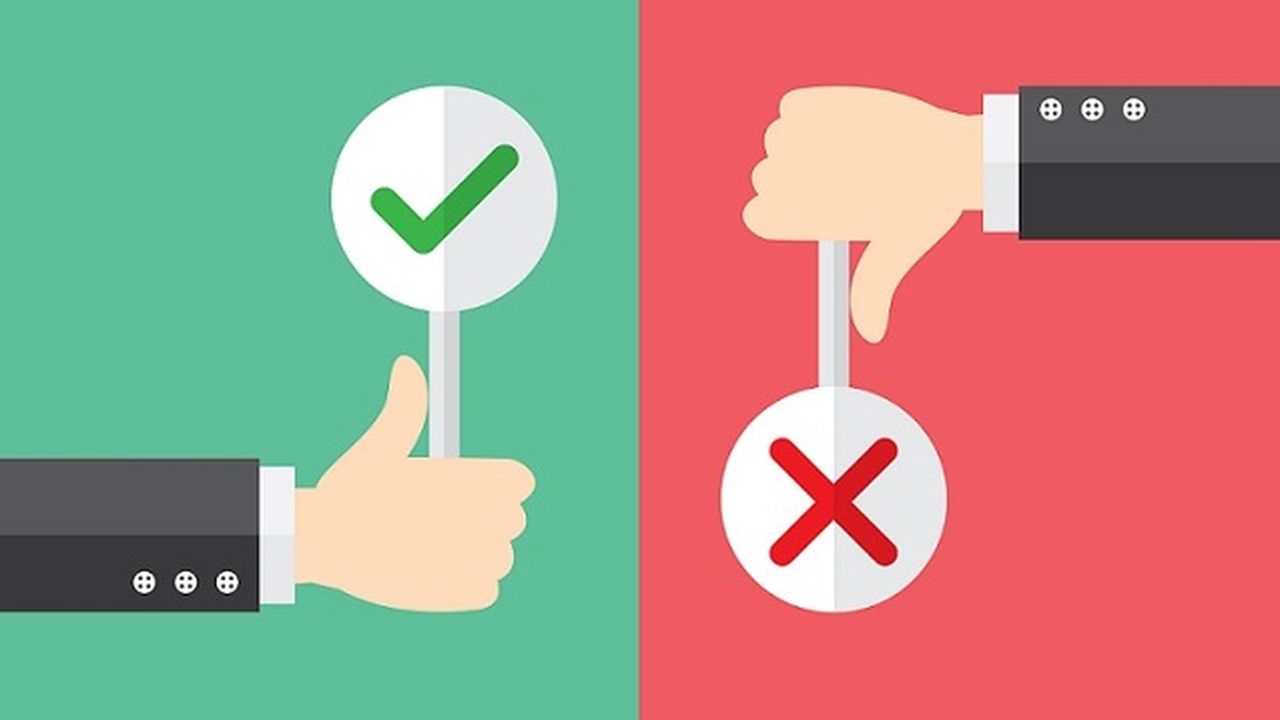 Les inconvénients
 Très grande amplitude horaires : heures supplémentaires, travail en soirée et week-end
 Des études longues et éprouvantes
 Stress et épuisement professionnel
Une journée type
Journée type d’un médecin généraliste :
De longues journées de travail : les journées démarrent entre 7h30 et 9h30 pour se finir environ vers 20h00
 Le médecin généraliste examine les patients qui viennent le consulter, et diagnostique les patients qui rencontrent un/ou des problème/s de santé.
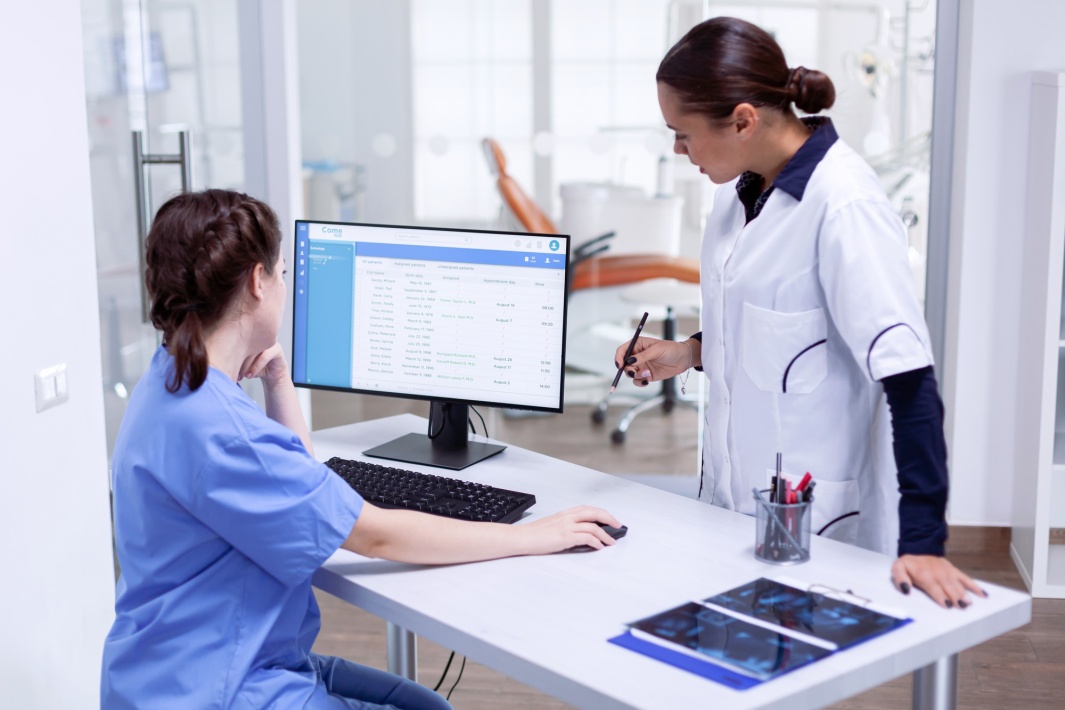 Le salaire
Encore une fois, selon les spécialités que vous choisissez, votre salaire peut être différent mais le salaire moyen serait compris entre 6 000 et 10 000 euros brut par mois.
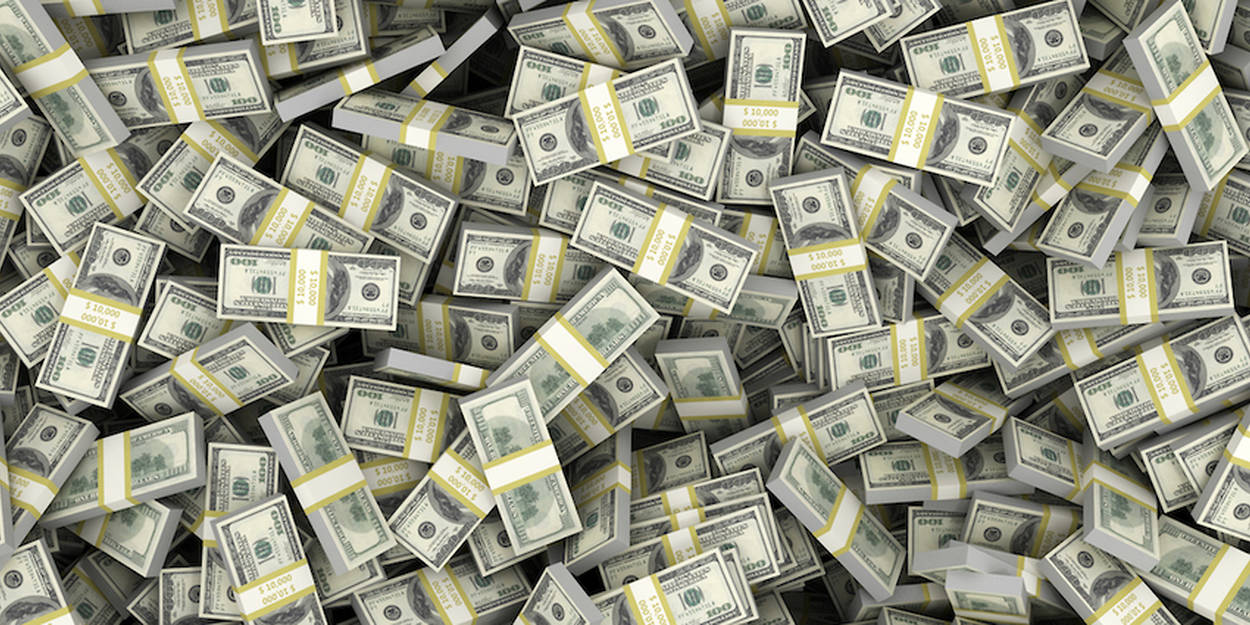 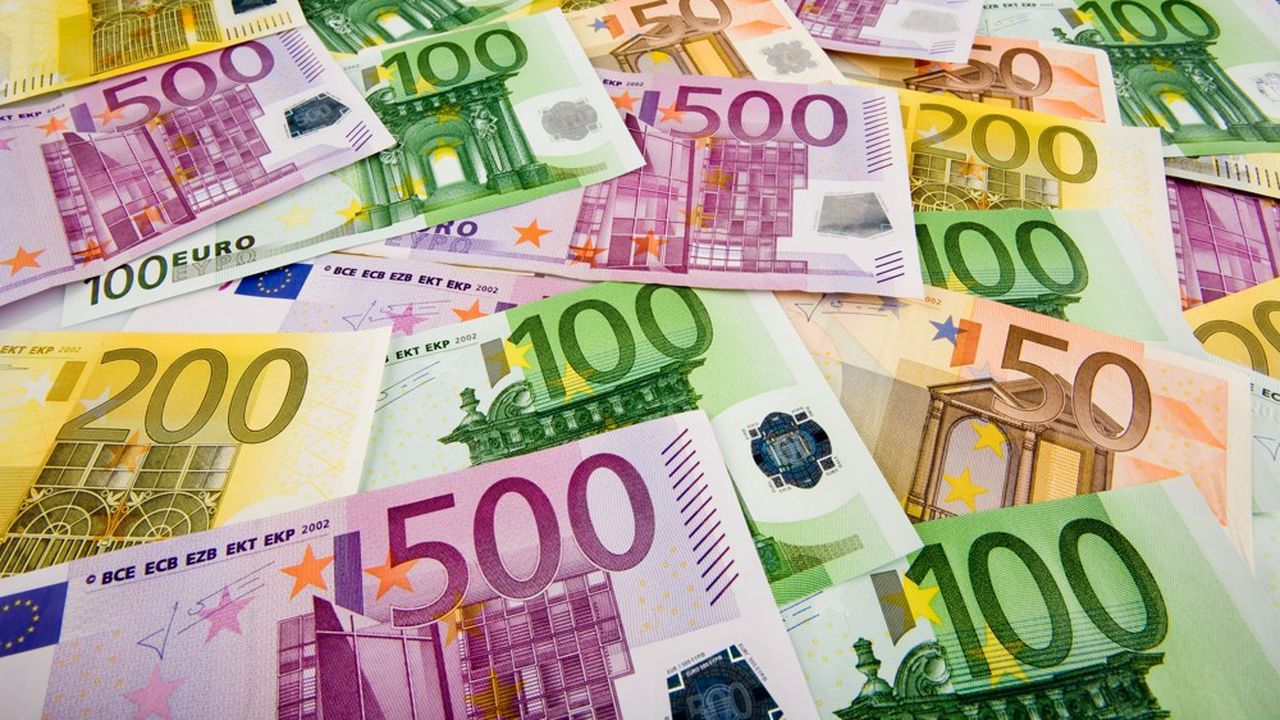